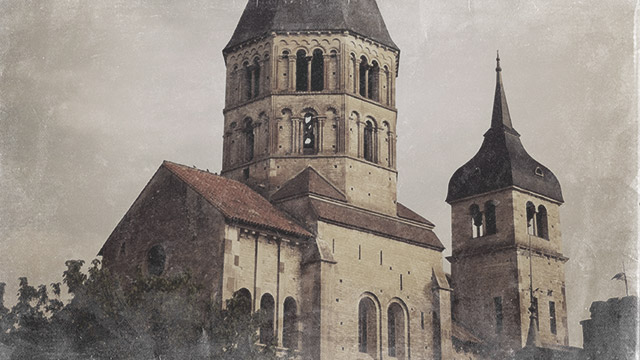 Igrejas Medievais
Raphael Delbem(14505139)
Wallacy Wesley (14658921)
Igreja católica e sua área de influencia
Com o grande cisma do oriente, conflito sobre autoridade das igrejas, a igreja católica se divide em duas: igreja católica apostólica romana(ocidente) e igreja ortodoxa (oriente) . 

Isso foi um reflexo pós queda do império romano, onde as áreas de influencia já tinham se separado
Cantochão
De origem hebraica, quando herdou primeiros Judeus convertidos ao cristianismo refugiados
	Cantavam de forma responsorial que é quando o solista alterna com o coro de forma alternada e responsiva.
	Melodia única com textura monofônica, diatônica, sem a nota sensível, de ritmo livre e composto somente sobre textos litúrgicos.
	É importante observar que, a musica eclesiástica no começo se utilizava apenas da voz. Assim qualquer tipo de musica que se utilizava de instrumentos era musica profana.
Canto gregoriano
O canto Gregoriano, uma das variações mais famosas influentes do cantochão,  na verdade é uma coletânea feita pelo Papa Gregório (590 – 604) de cânticos que ele caracterizou como adequados para a igreja católica.
	No ano 800 D.C quando Carlos Magno é coroado pelo Papa, o canto Gregoriano como canto oficial da igreja em todo o território não permitindo mais que variações.
Exemplo de um canto Gregoriano, ainda se tinha algumas imprecisões rítmicas e era guia pelo ritmo da palavra.